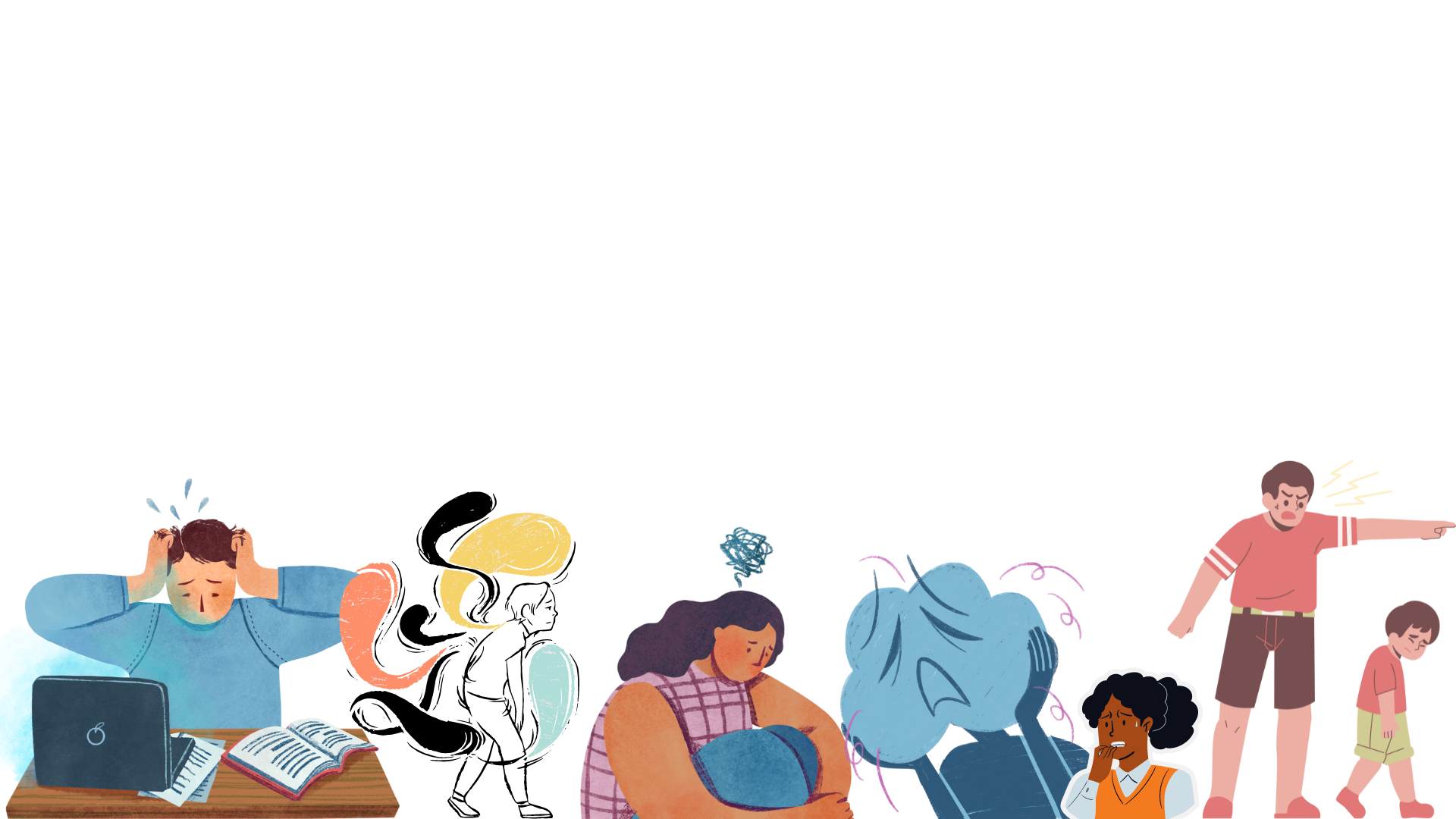 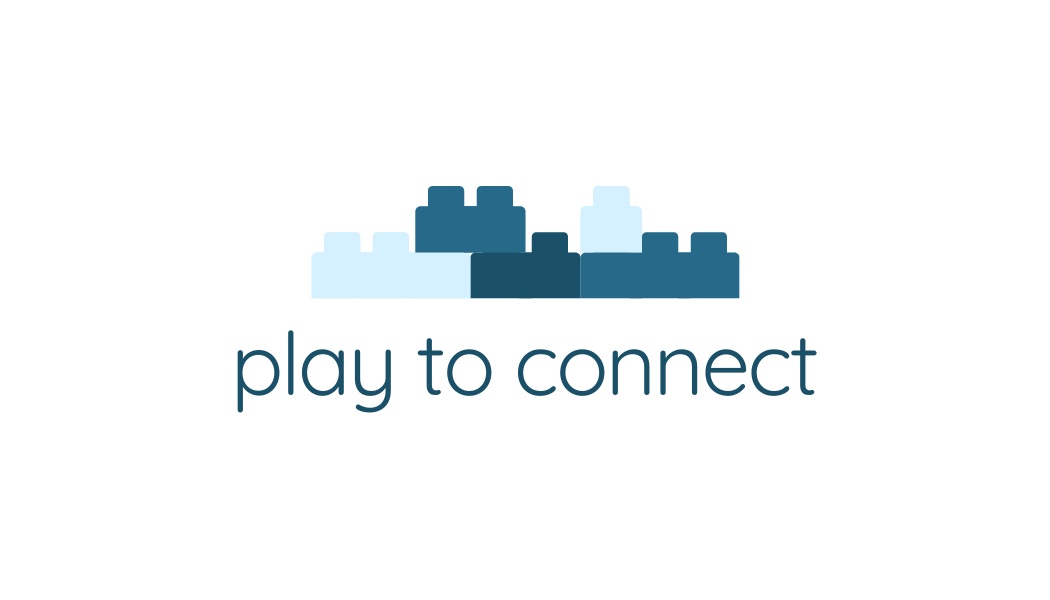 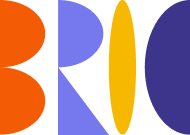 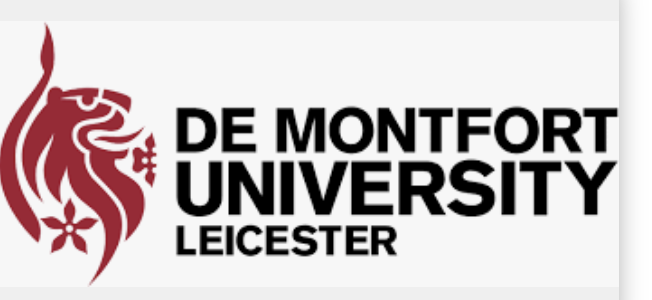 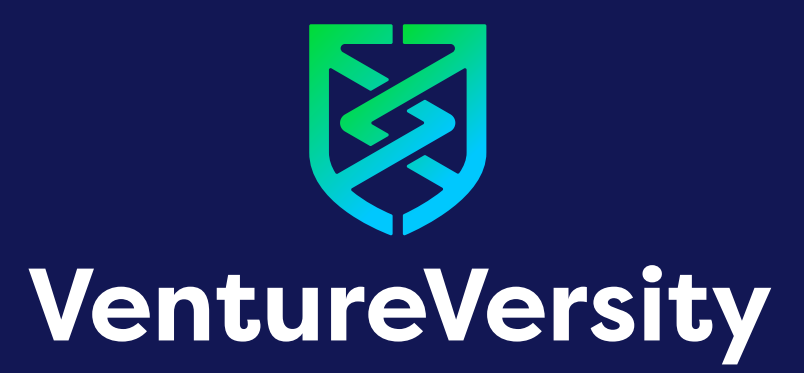 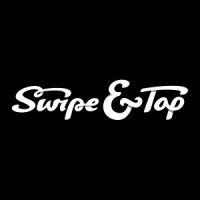 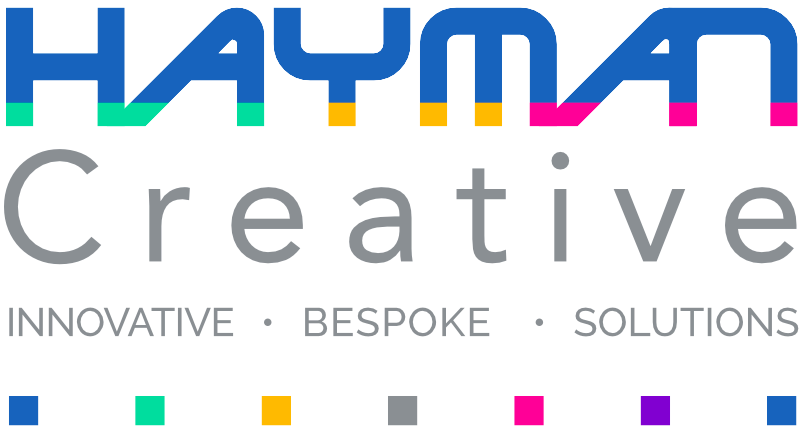 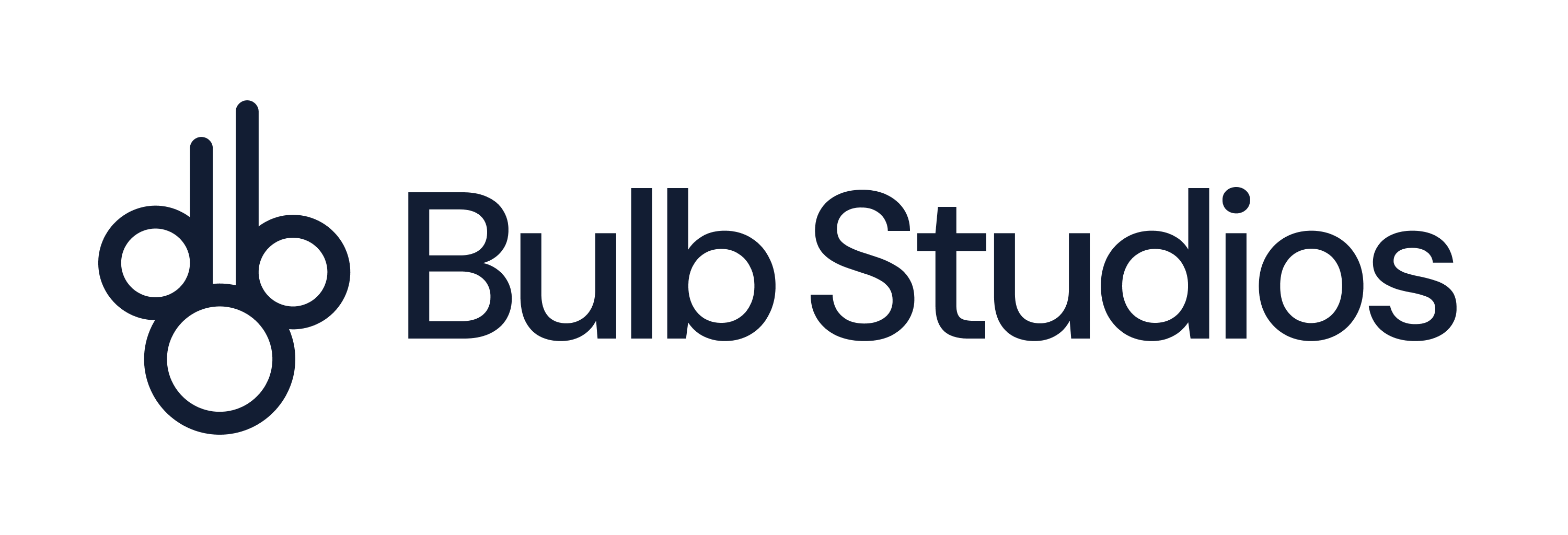 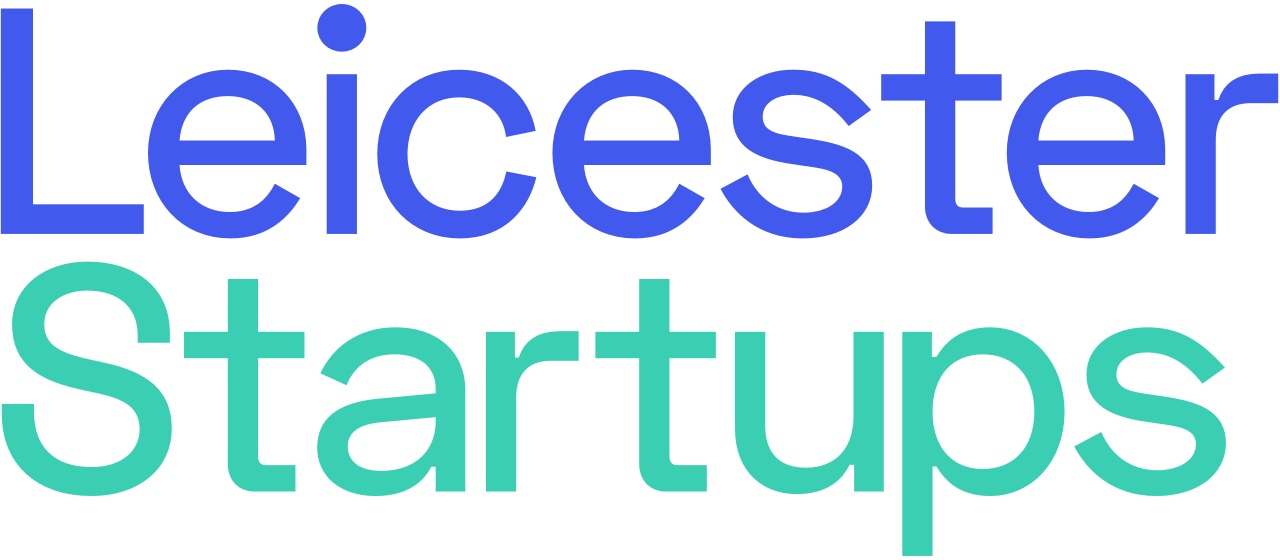 Building Resilience in Children (BRIC)
At BRIC we build resilience in children

We create and sell bespoke workshops, board/digital games to Parents, Educators and Caregivers. 

A subscription-based service accessible from our online platform
Dr Indrani Lahiri, Founder Director
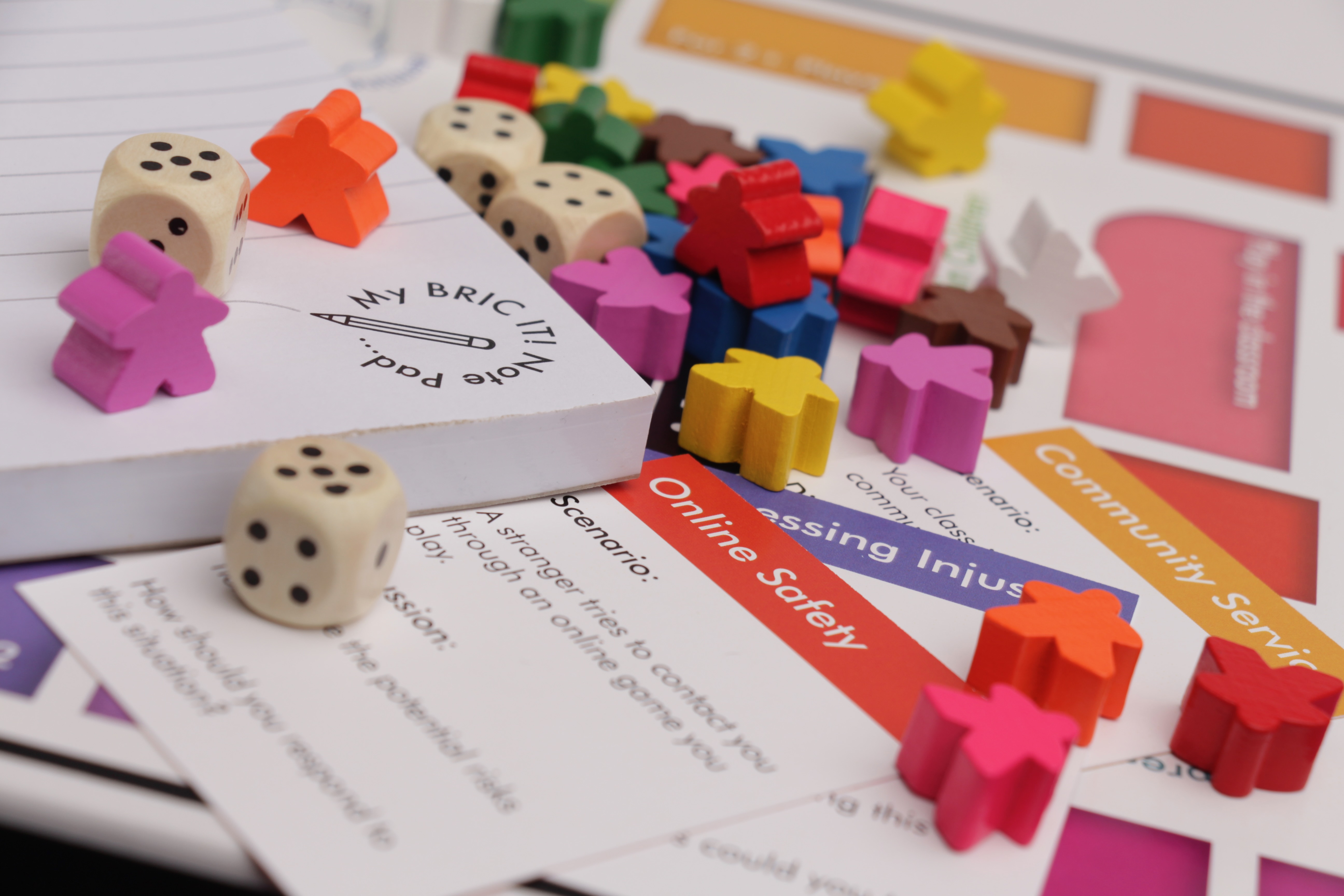 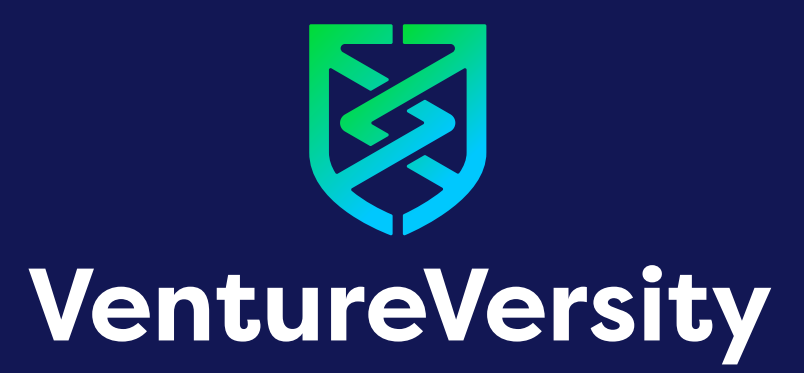 Problem: 

Resilience in children is at all time low, particularly after the pandemic

20.3% of eight to 16-year-olds had a probable mental disorder in 2023

Teachers, Parents and Caregivers feel lost (don’t have skills and capacity)

No holistic solutions to tackle the problem- support fragmented and difficult to access
[Speaker Notes: By talking with parents, teachers and carer givers, I now know there are problems. We can’t address all the problems, so I have broken it down to 5 problems that were repeatedly highlighted in interactions. 
Summarise]
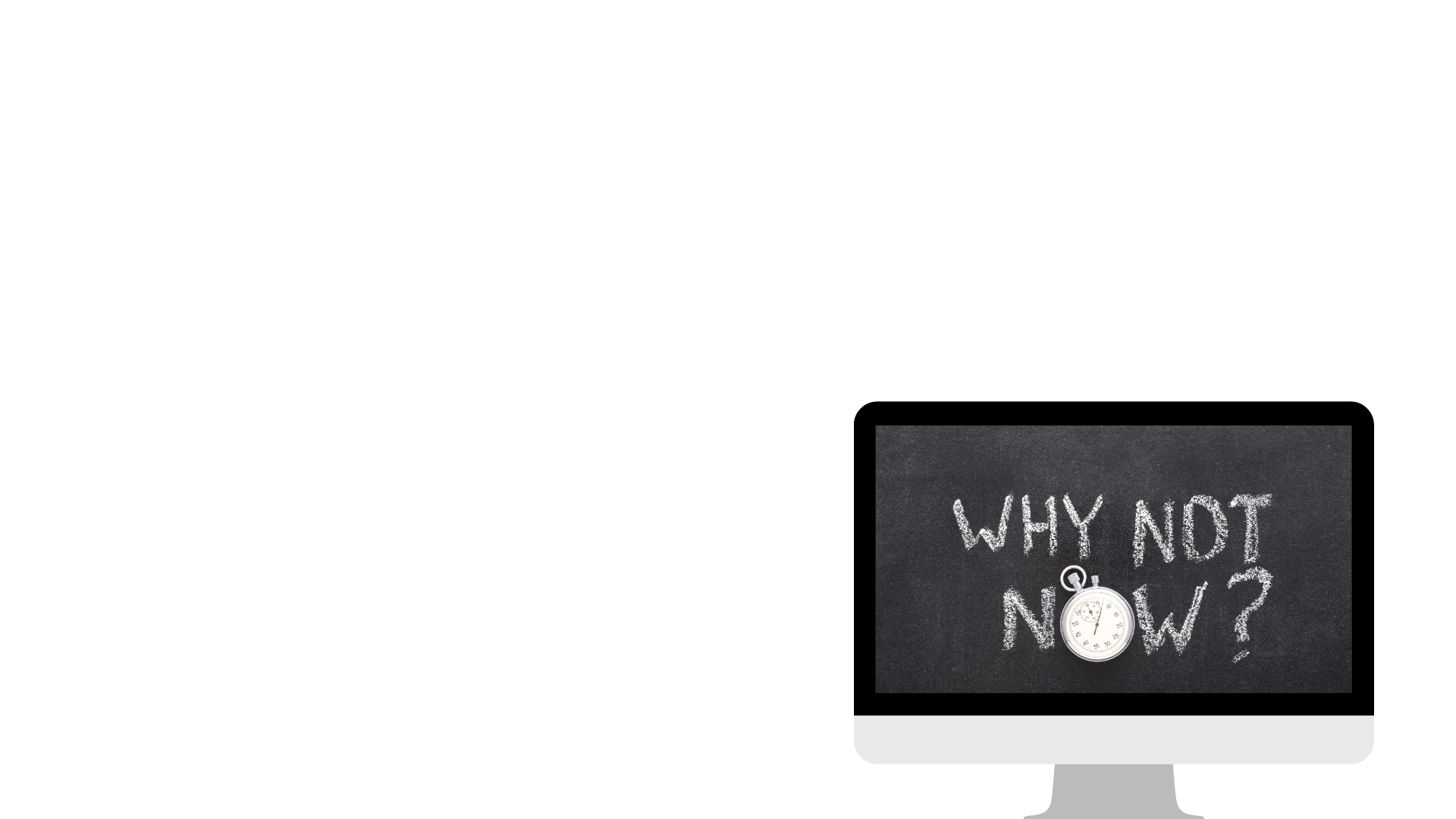 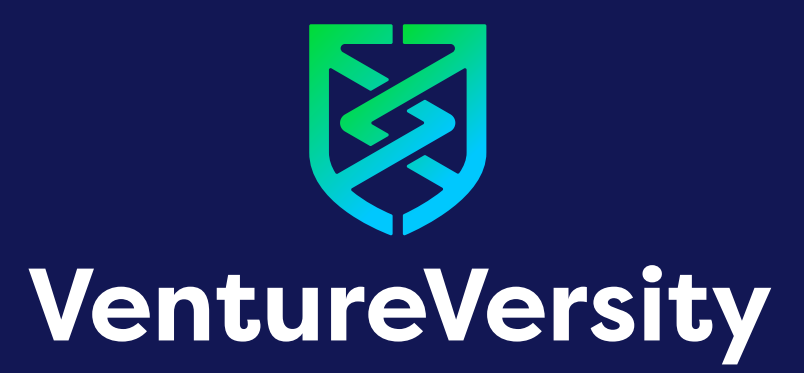 Why Now: 

1 in 5 children aged 5-16 experiencing mental health problem (NHS, 2023)

7250 UK students - social, emotional, and behavioural difficulties

1.5 million children and young people under the age of 18, and 8.5 million adults
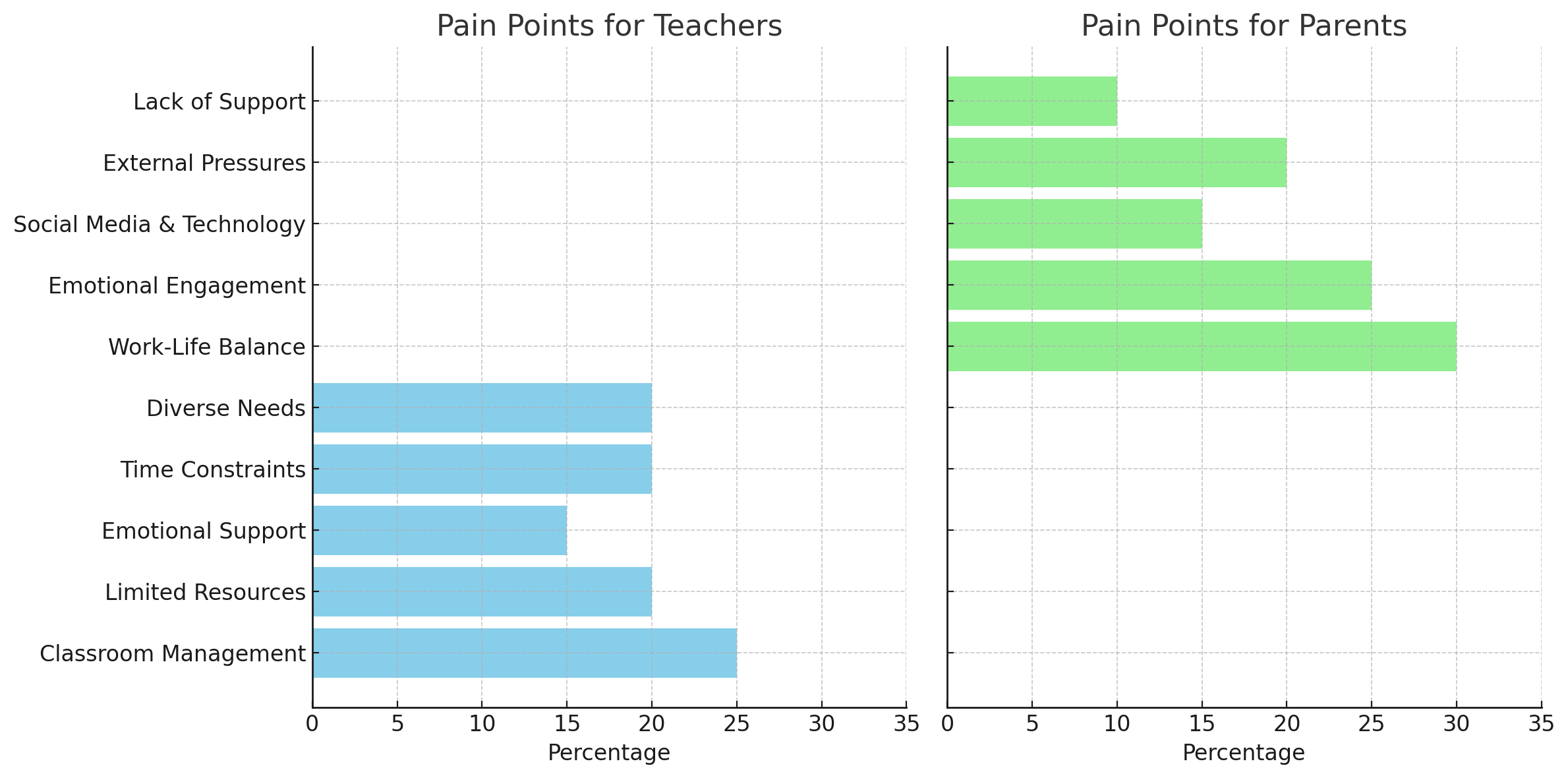 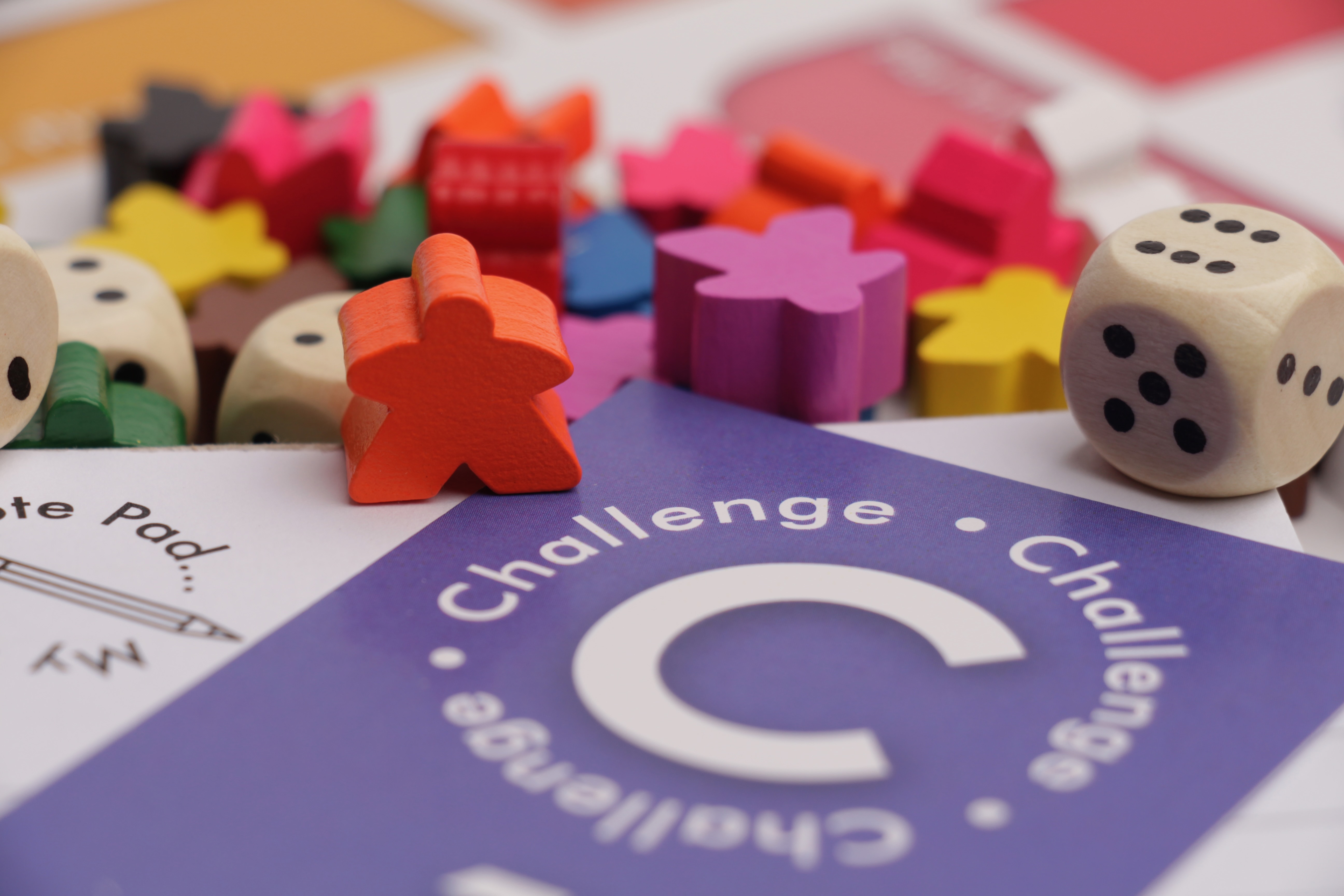 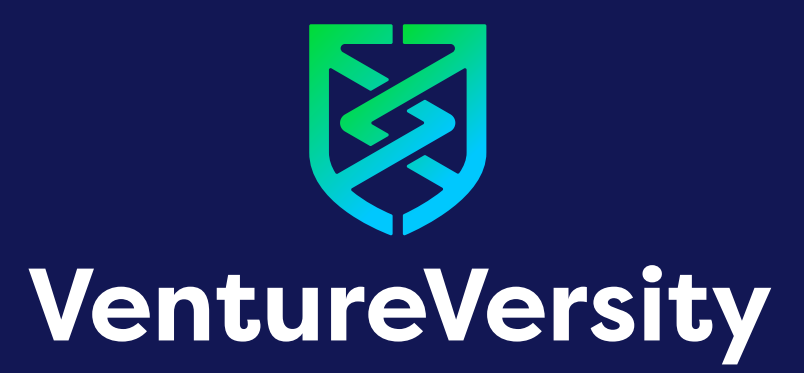 Solution: 

BRIC is the solution offered by a freemium model

Free open-source resilience building content 

Gamifying the curriculum to mainstream resilience building
[Speaker Notes: S1: Digital content on our website
S2:Develop partnerships 
S3+S5: Develop tools and techniques
S4:Gamify curriculum]
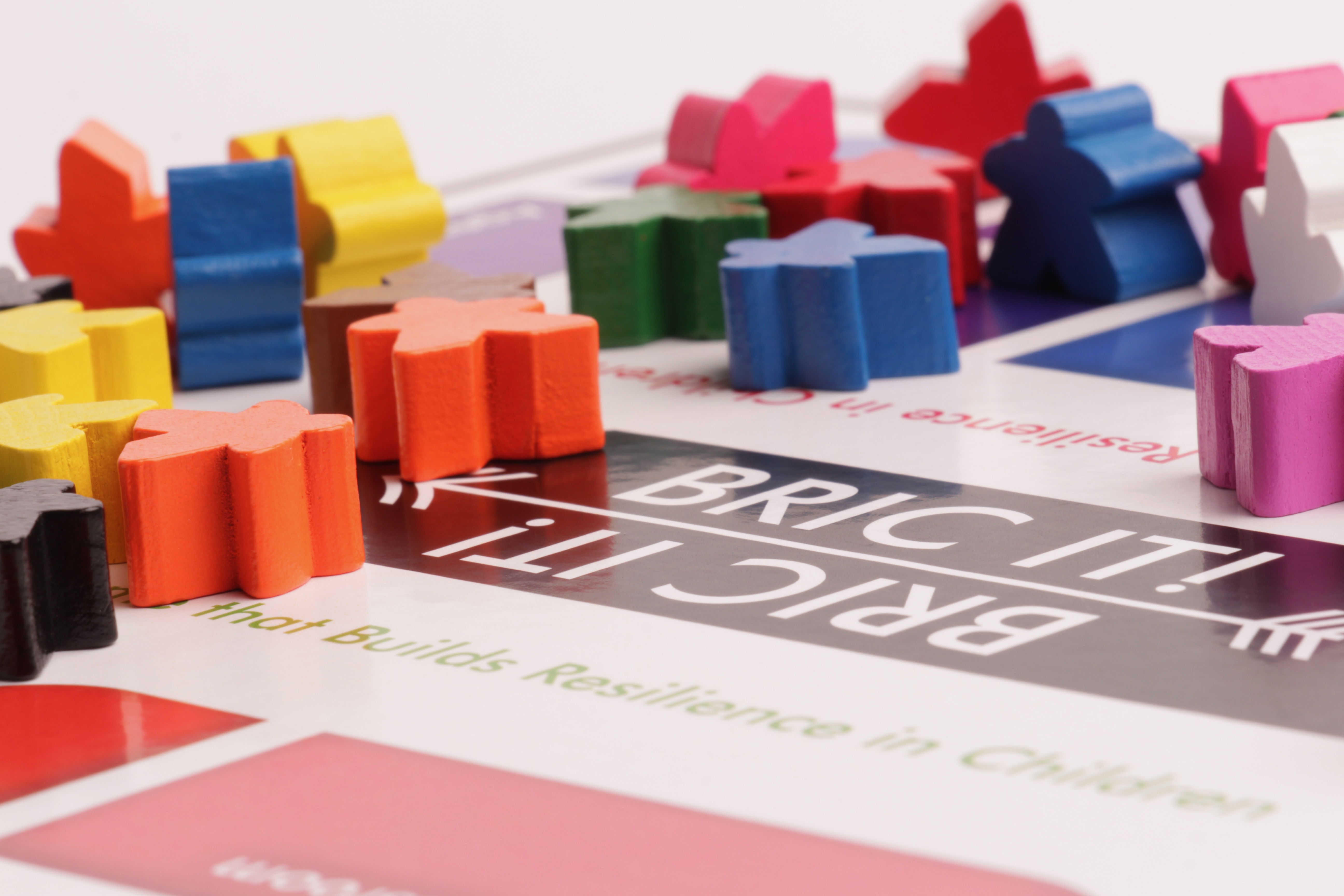 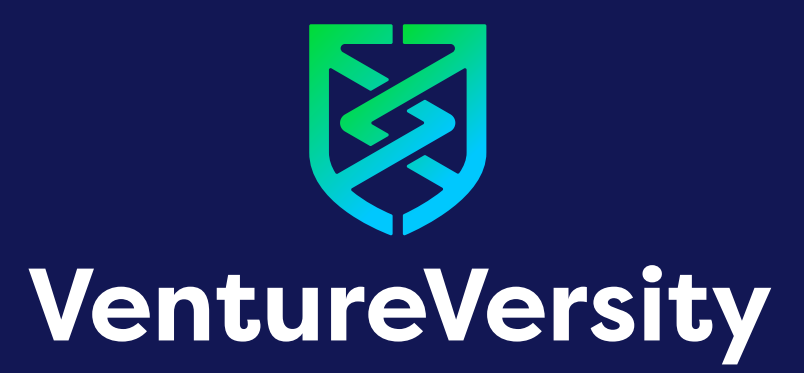 Product: Online platform (Freemium)

BRIC an online platform delivering 
Workshops 
Board Games 
Consultancy
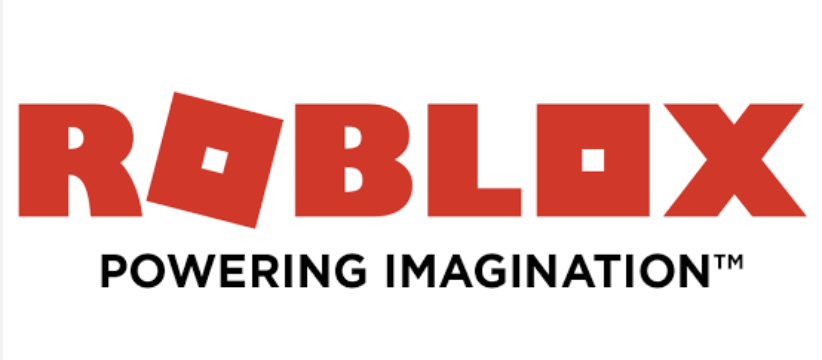 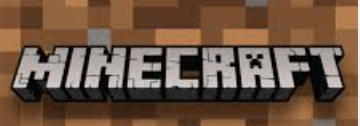 [Speaker Notes: teachers, children, parents and caregivers]
The Team and Supporters:
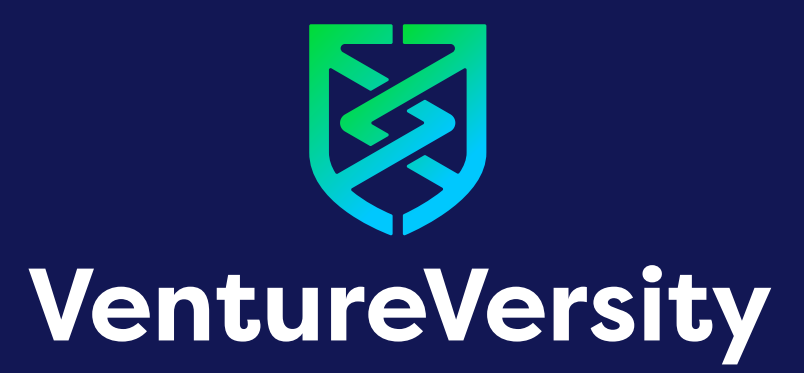 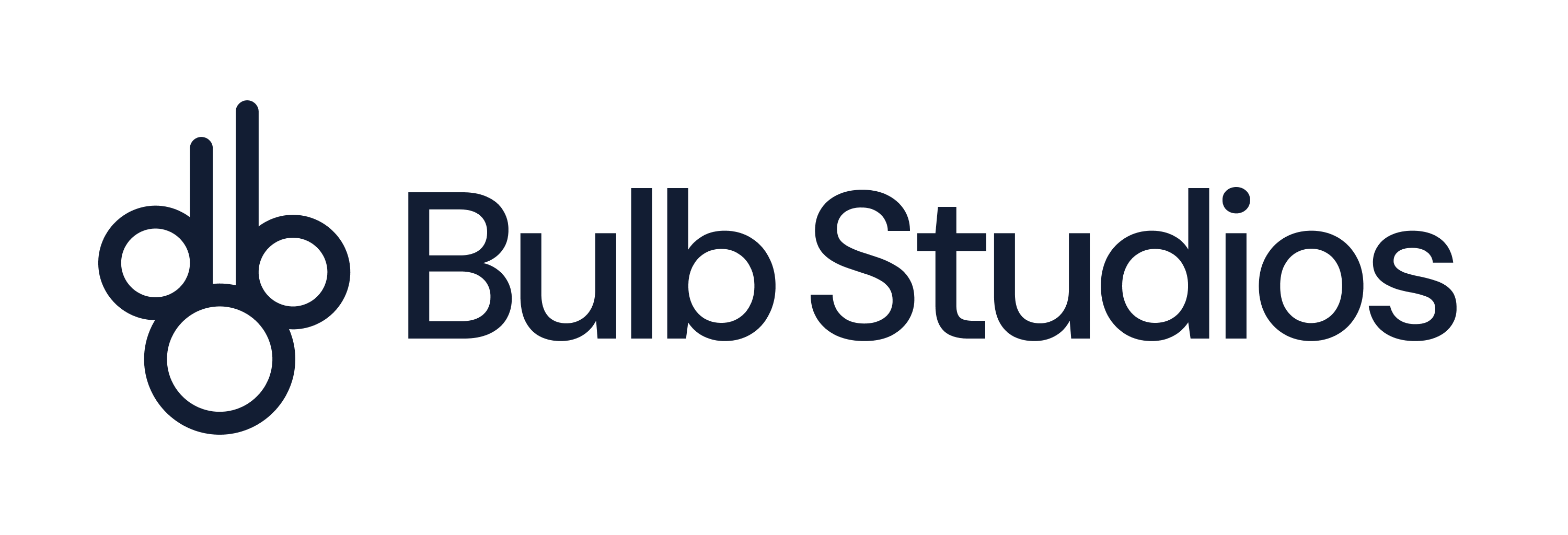 Media Subject matter Expert
Graphic Designer
Psychologist
Computer Scientist
Game Developer
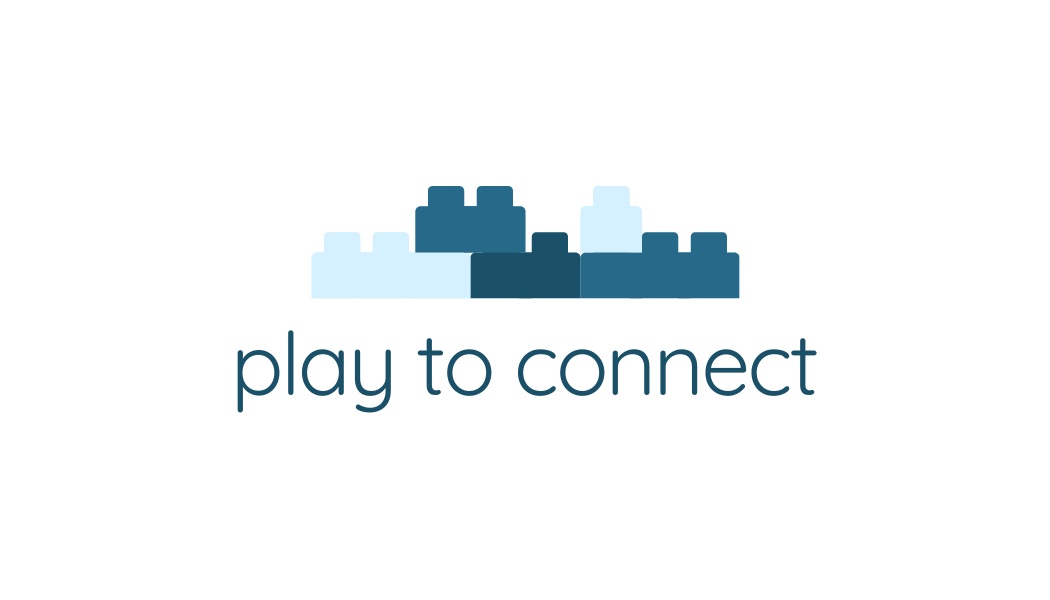 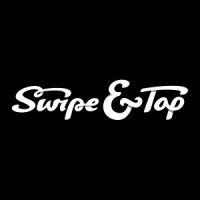 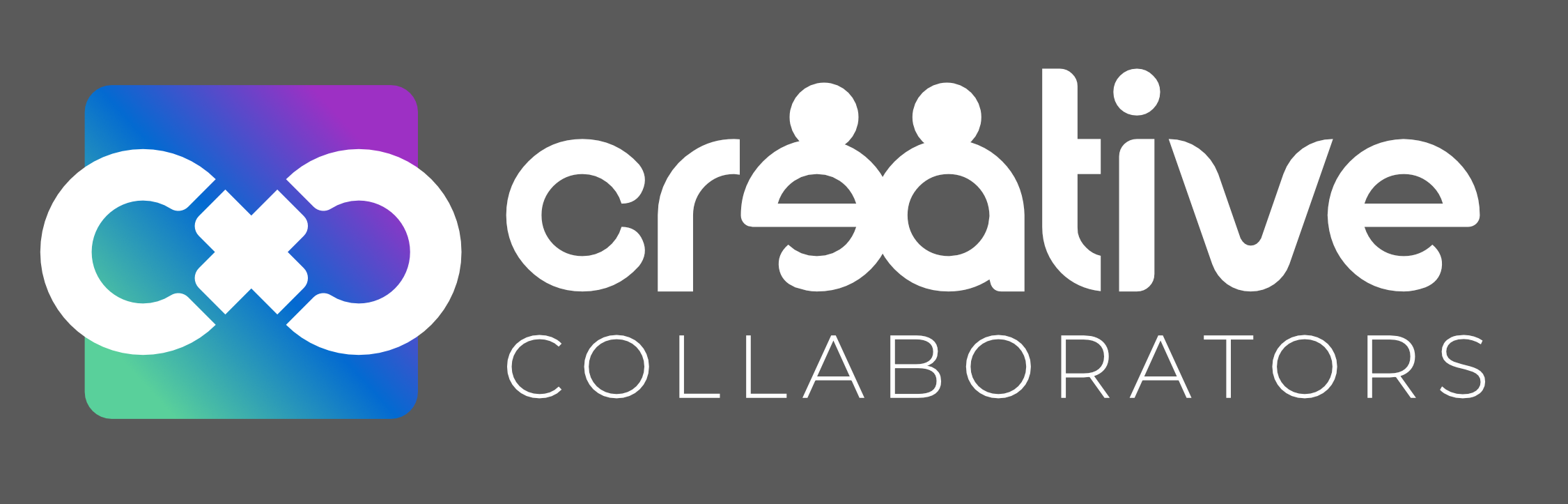 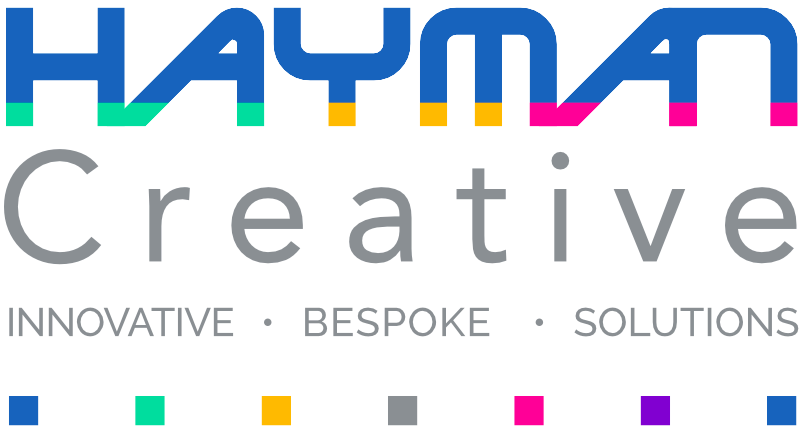 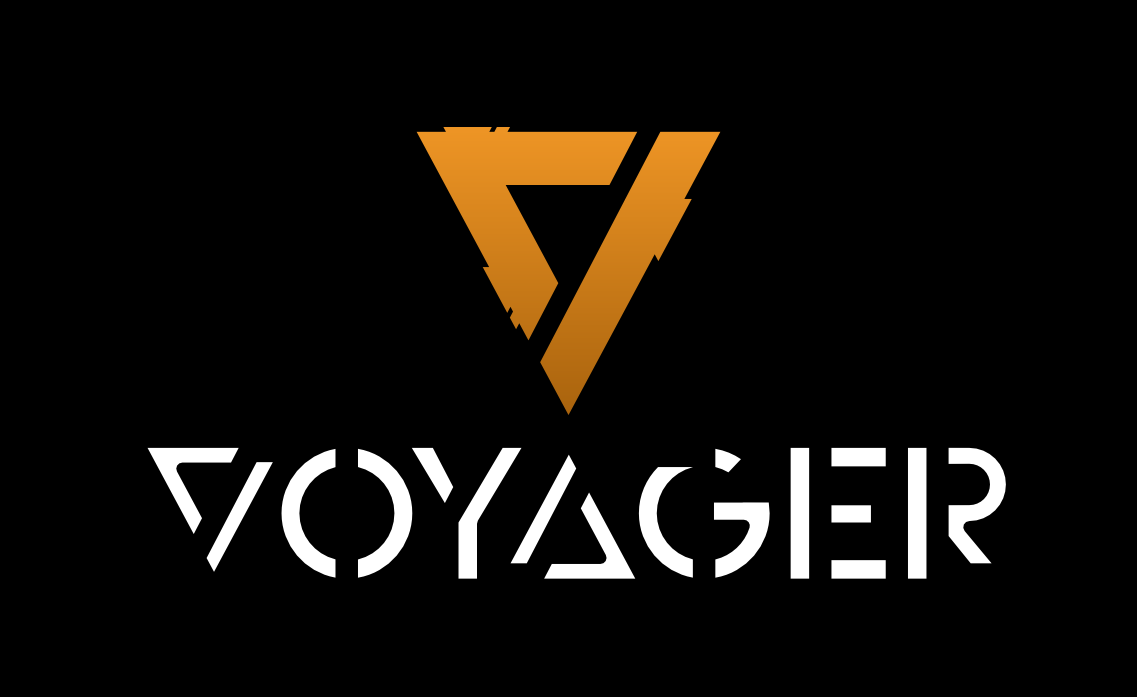 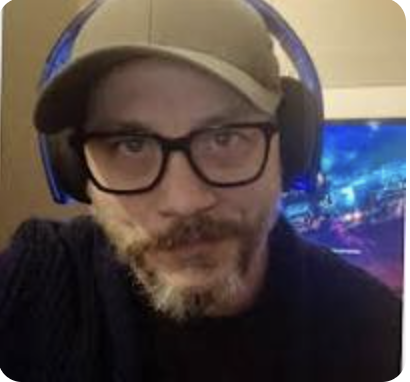 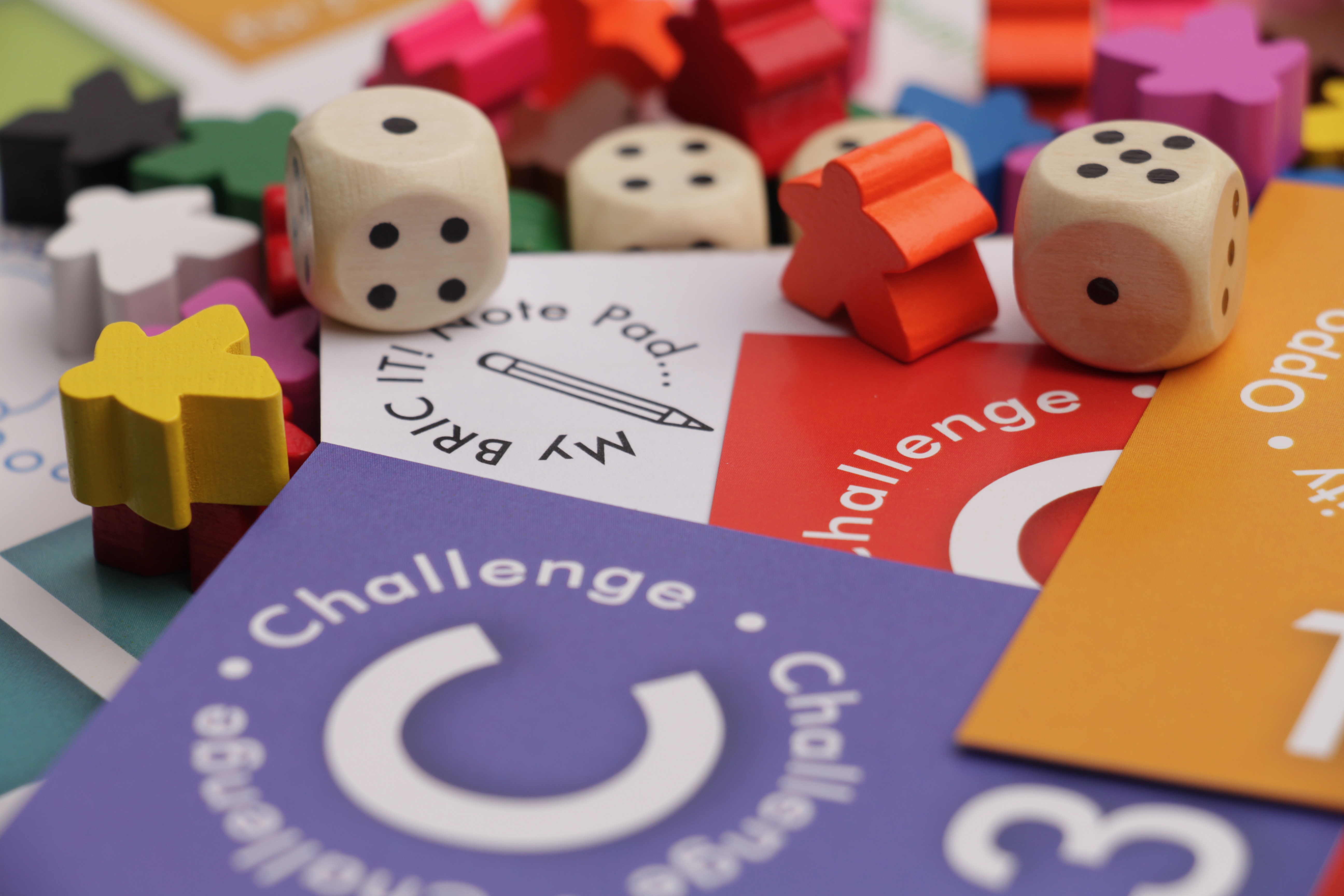 Population of Leicestershire (2021 estimate): Approximately 706,155
Estimated aged 8-12 in Leicestershire: Approximately 42,369 (6% of total population)

Potential revenue calculation:
Assume average price per child per year: £150 (for workshops/games)
TAM = 42,369 × £150 = £6,355,350 per year
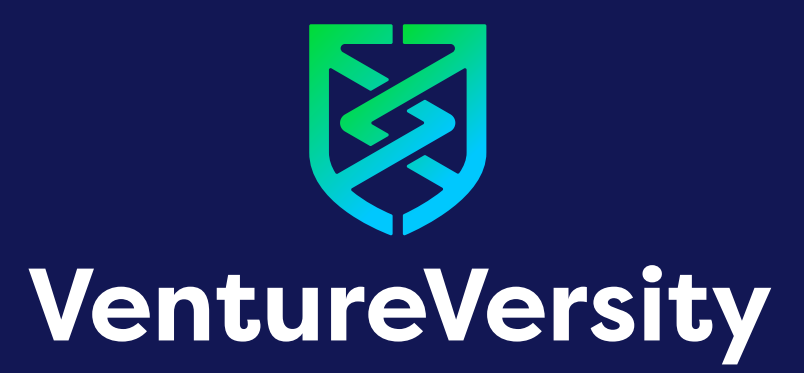 [Speaker Notes: Target Age Group: Children aged 8-12
Population of Leicestershire (2021 estimate): Approximately 706,155
Estimated number of children aged 8-12 in Leicestershire: Approximately 42,369 (6% of total population)
Potential revenue calculation:
Assume average price per child per year: £150 (for workshops/games)
TAM = 42,369 × £150 = £6,355,350 per year]
No. of schools in Leicestershire: 280
50% interested : 140 schools
50 students per school in the age range: 7,000 
10% of 42,369 parents: 4237 students
15% of 50 community centres: 7
Potential reach: 11,244 children

Potential revenue: 11,244x£150= £1,686,600
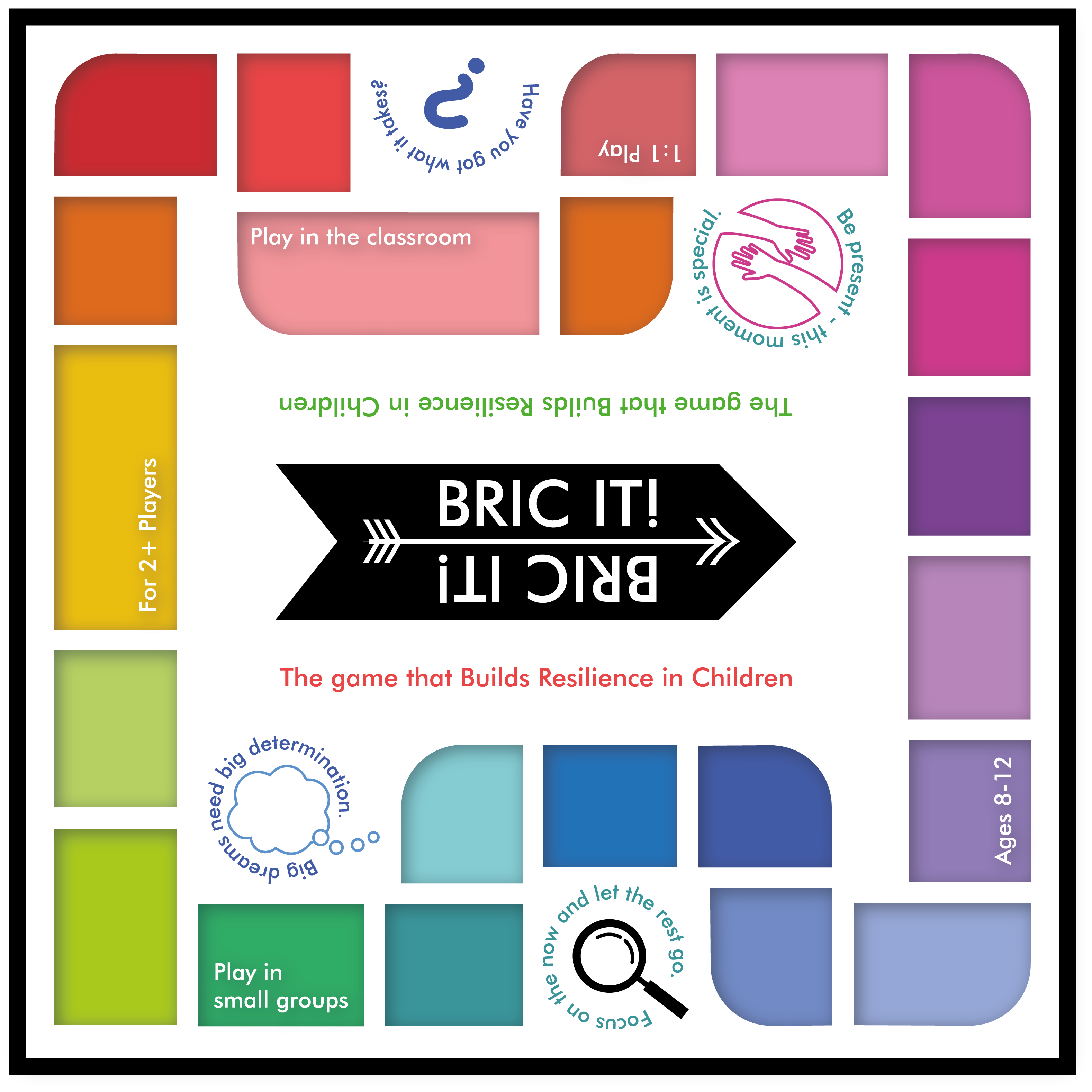 Partnerships with local authorities and educational institutions could be crucial for market penetration.
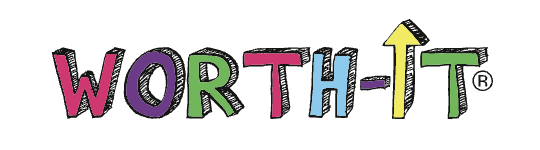 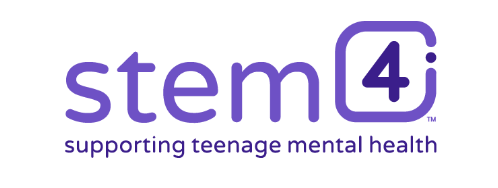 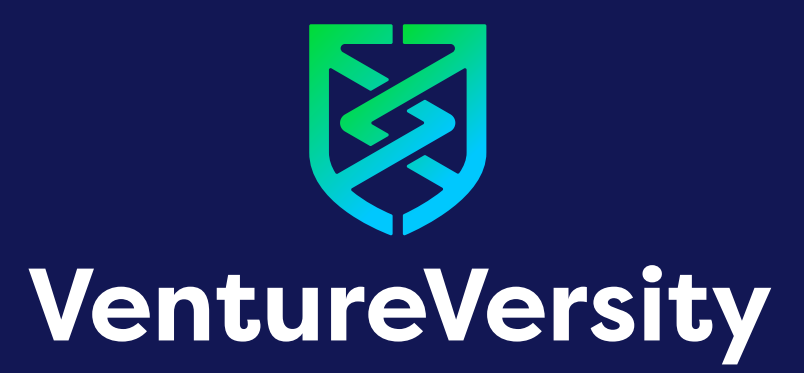 Group sessions for educators and children
Advice and guidance for educators for  bespoke solutions
Talks promoting mental health 
Written documents
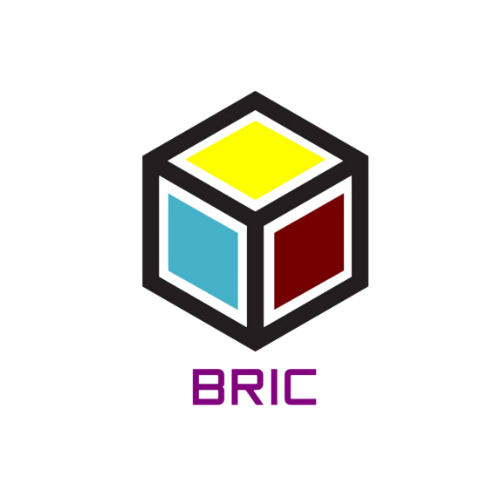 BRIC
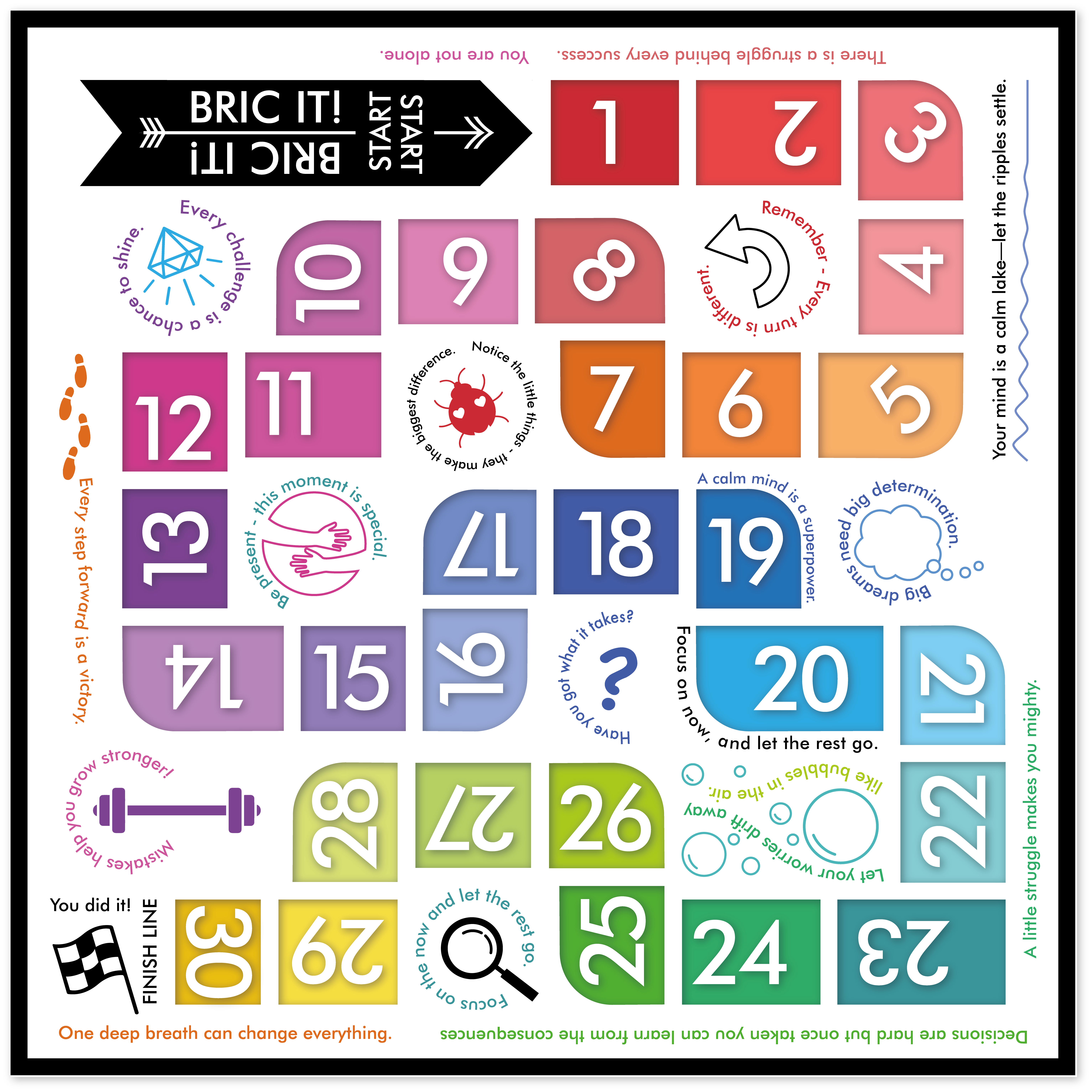 Benefits/products
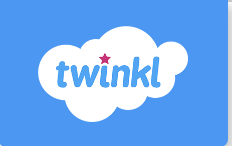 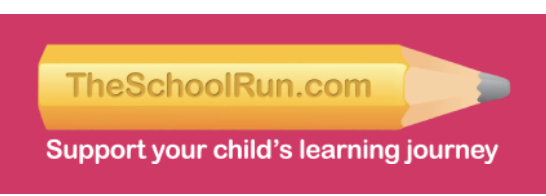 Gamifying curriculum to make it more accessible
Web-based resources for parents
Curriculum Worksheets
Information
Web-based resources for parents
Curriculum Worksheets
Information
Competition:
Tailored Programming for:
Educators
Parents
Children
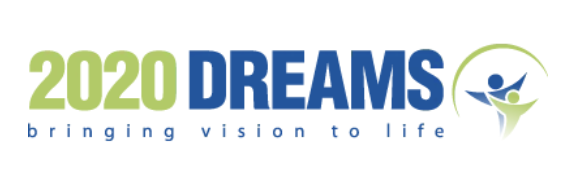 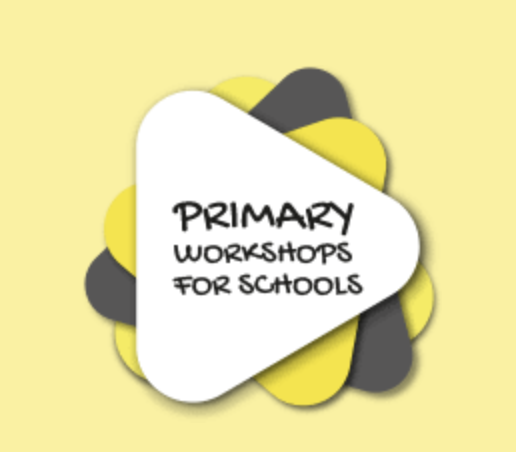 Competitors but potential collaborators/ customers of BRIC!
Industry standard services provided in collaboration with experts
Educational Workshops in schools in Northamptonshire
Curriculum led Enrichment Programs
Workshops delivered for teenagers in school
[Speaker Notes: We know that they are competitors but we are the only one providing the one stop shop
Why better?]
Traction:
Received HEIF funding (~£14K)
DMU Frontrunner (2023-24 and 2024-25)
Established CIC (April 2024)
Market validation (7 Workshops delivered)
Product/service validation: (Welltech medical, schools)
Platform testing (103 unique visitors, 188 site sessions) 
YouTube channel established: 1,600+ subscribers (Dec 22 to date)
Google surveys (2 surveys to determine market pull) 
Invited talk at the Parliament (February 2024)
Ventureversity (£18,000)
Ongoing discussions with the following prospective collaborators/customers
Welltech medical 
Leicester NHS Trust
National Space Centre
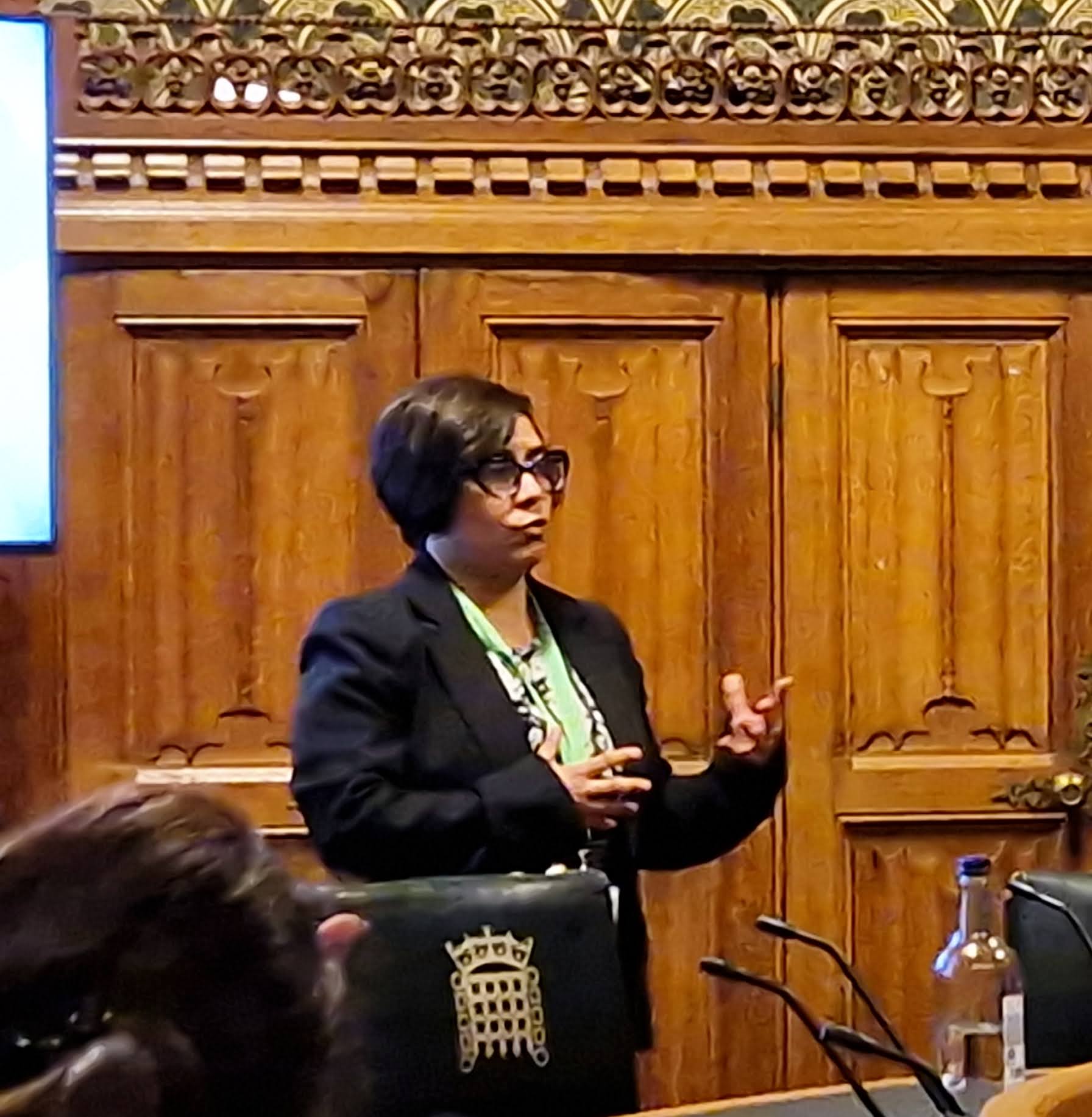 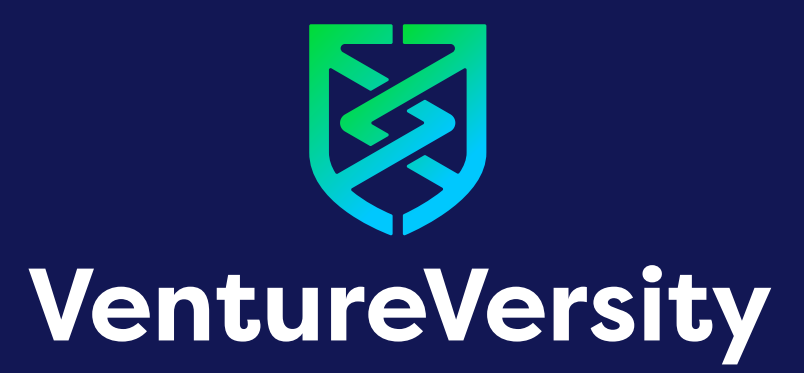 Business Model: 
Subscription based (schools, parents, caregivers)
Freemium (schools, parents, caregivers)
Partners and Collaborators 
Licensing (competitors)
Potential Christmas booking for 4days at Wesley Hall for 100 children per day at Youth Club.
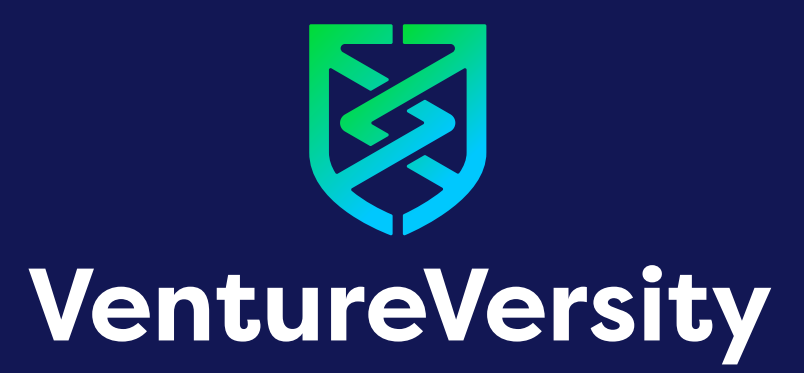 8-12 year Resilience Game Hub